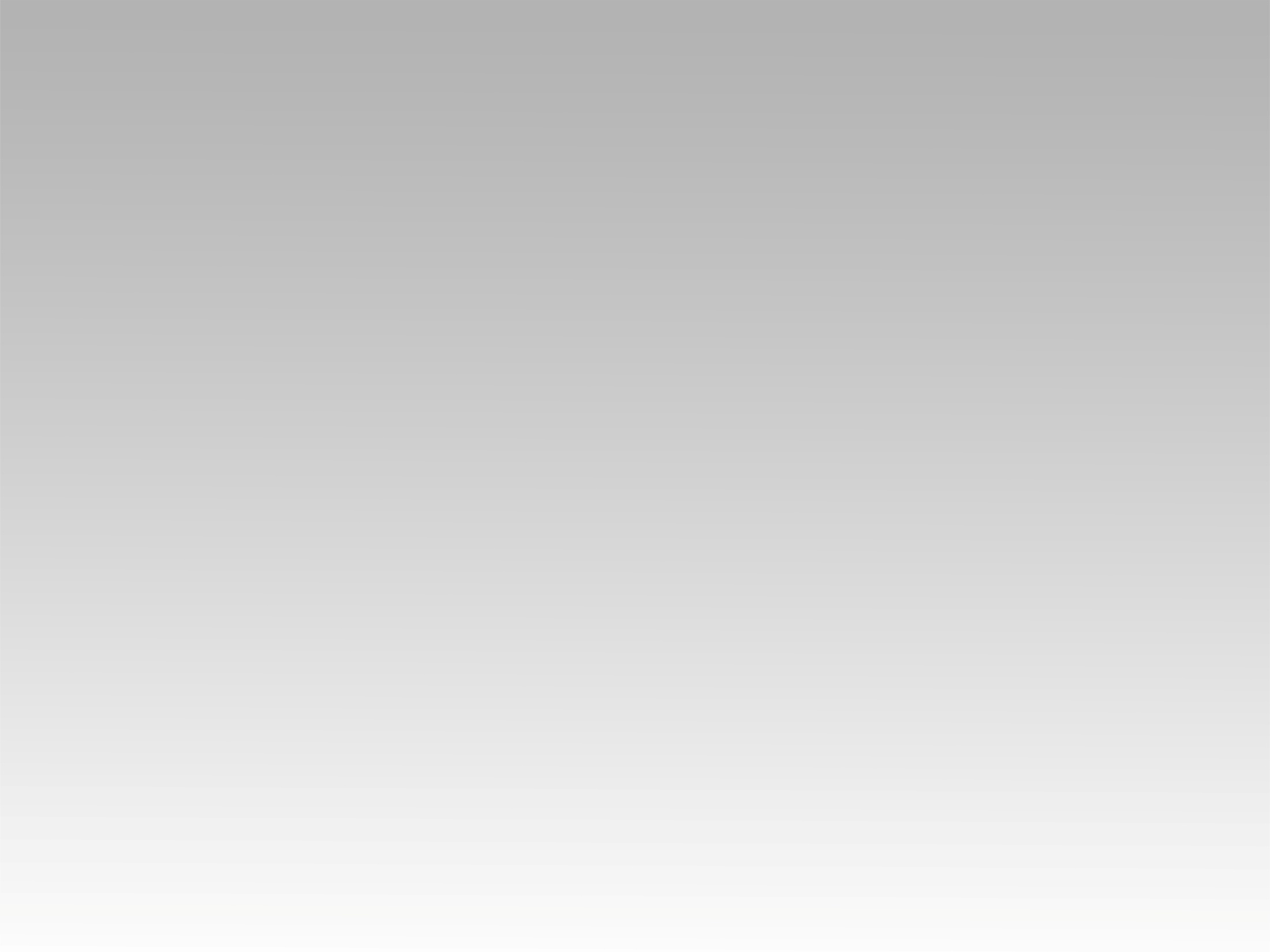 تـرنيــمة
أبي الملك
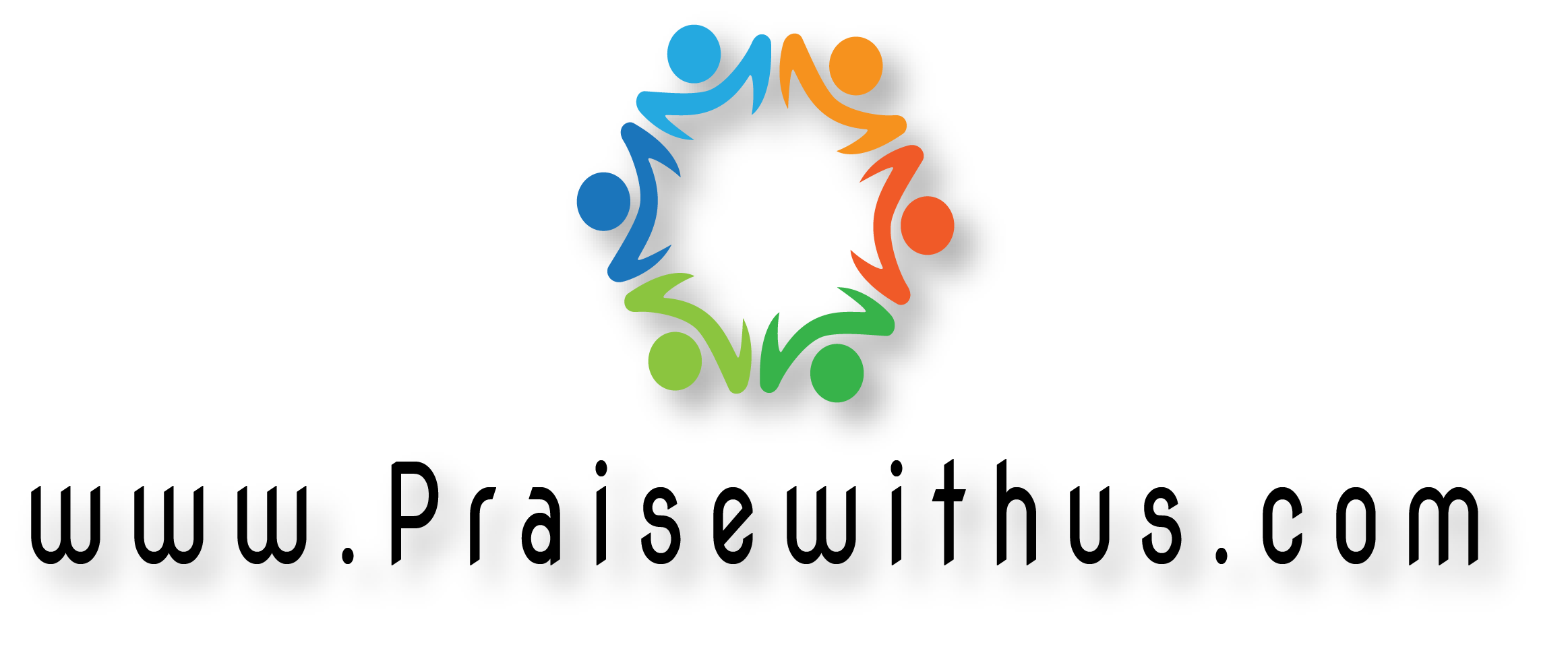 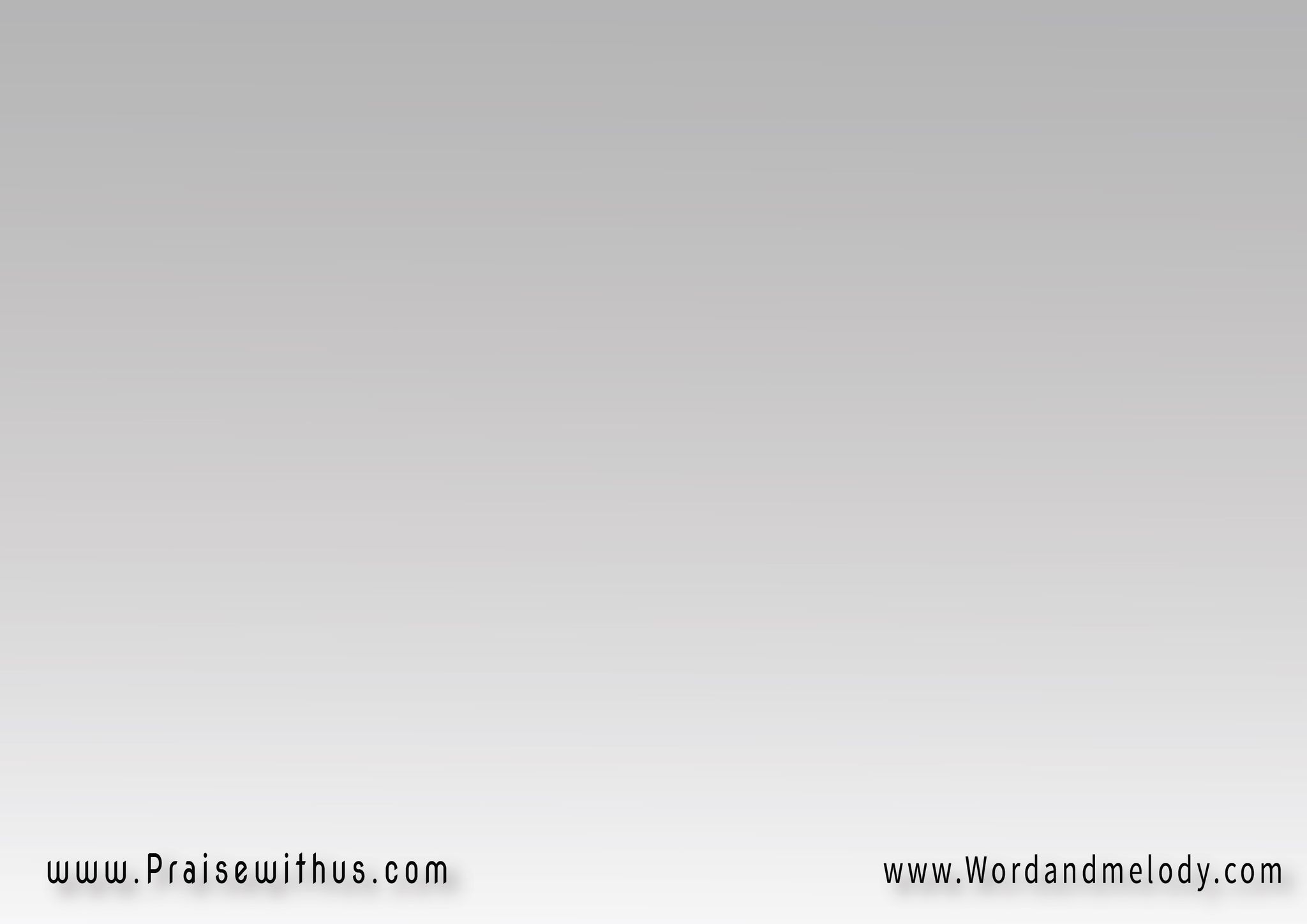 1-
كنت تعلم أني سأضعف ولكنك أحببتني
أنزلتُك أنا من سماك وبصلبك رفعتني
فمن أنا حتى أكون في نظرك ابنٌ حبيب
تسهر وتنجي وتصون لأشعر كم أنت قريب
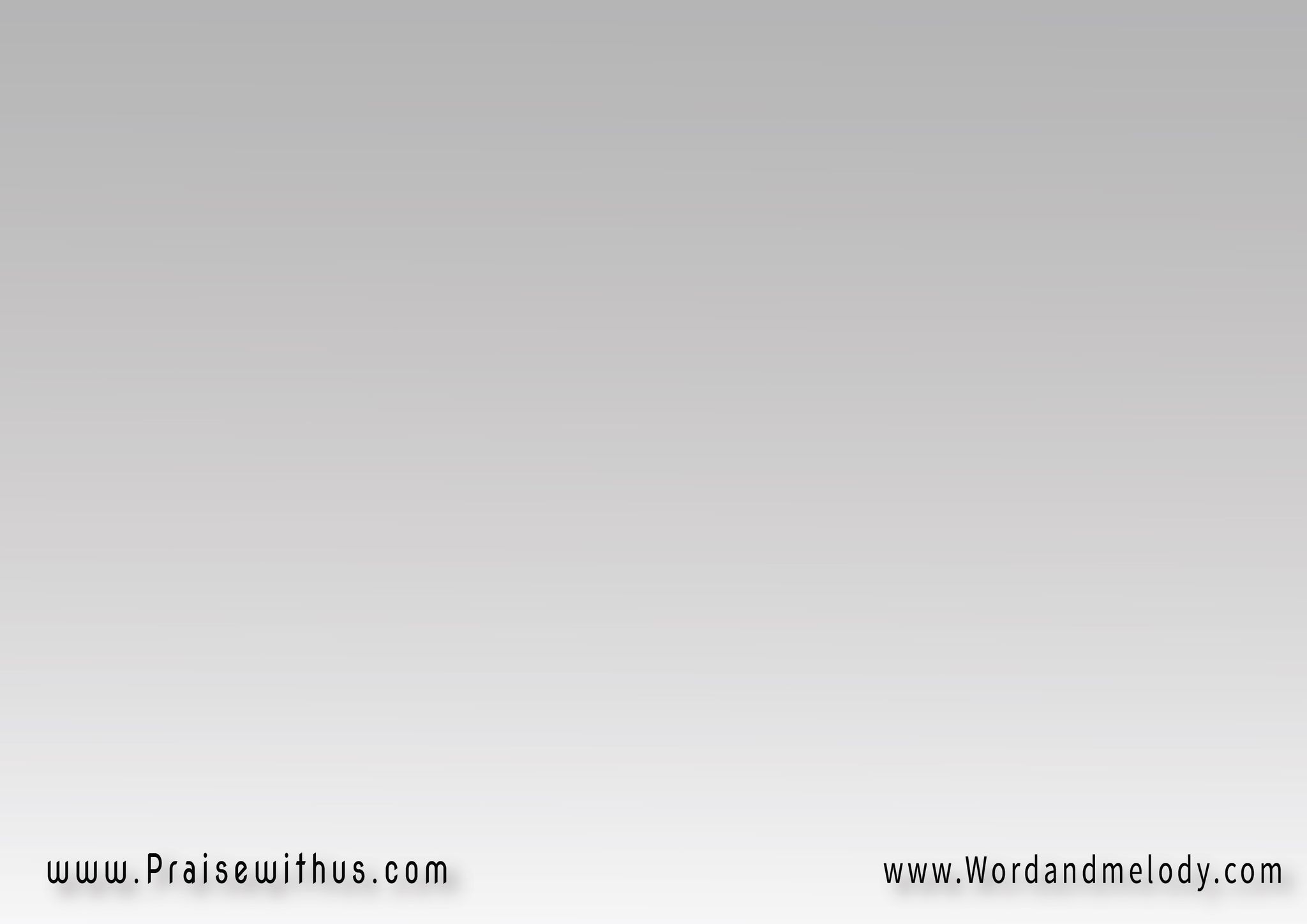 (كم ضاقت بي حياتي 
وصرت لشهواتي أسير
قلت لنفسي الآن ارجع 
أحيا في بيتي ولو أجير)2
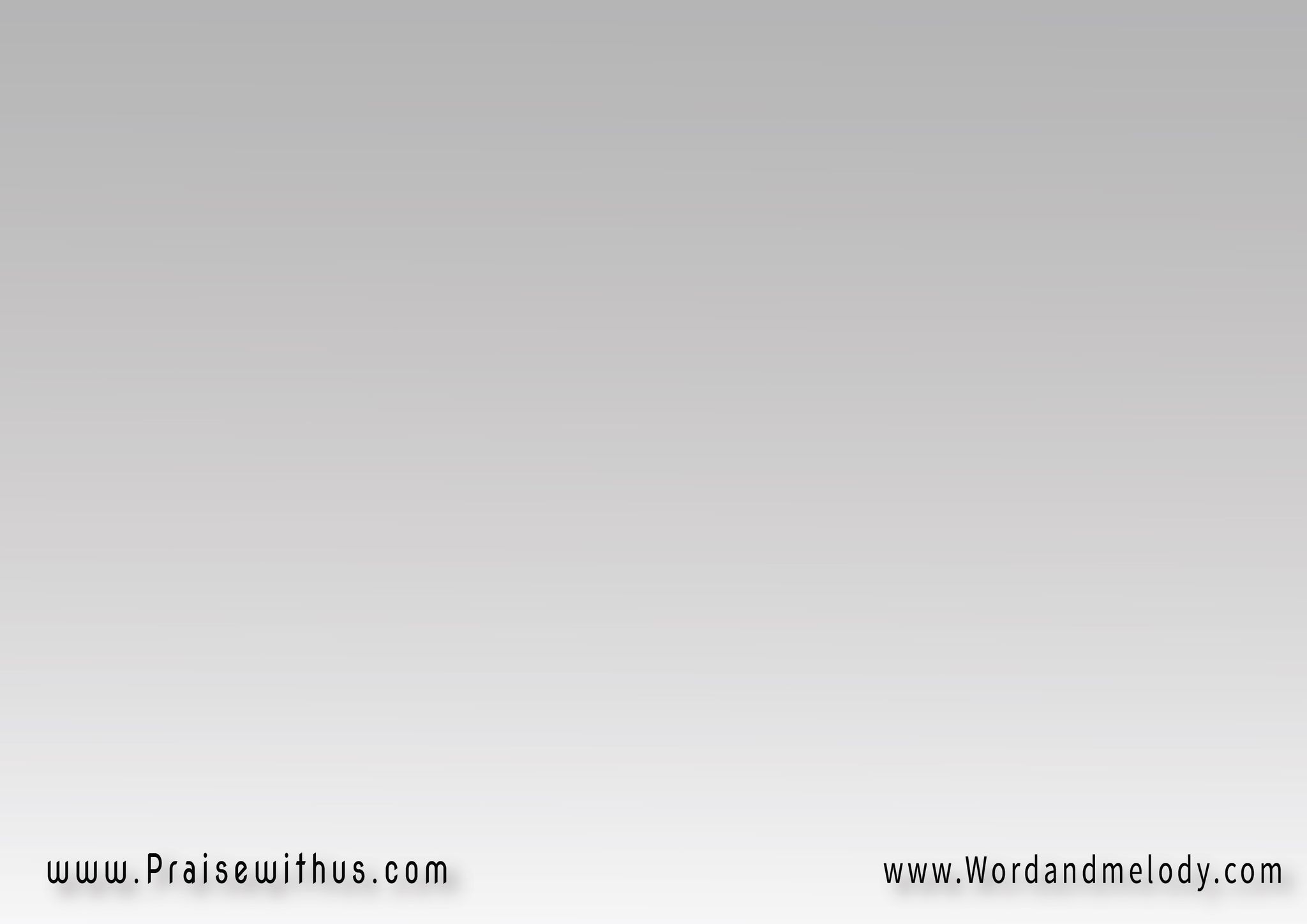 2-
ونظرتني من بعيد فأتيتني مسرعاً
سقطت نادماً أمسكتني رافعاً
وحملتني بحبك وهتفت يا ذا الجلال
عاش من كان ميتاً وعاد ابني الضال
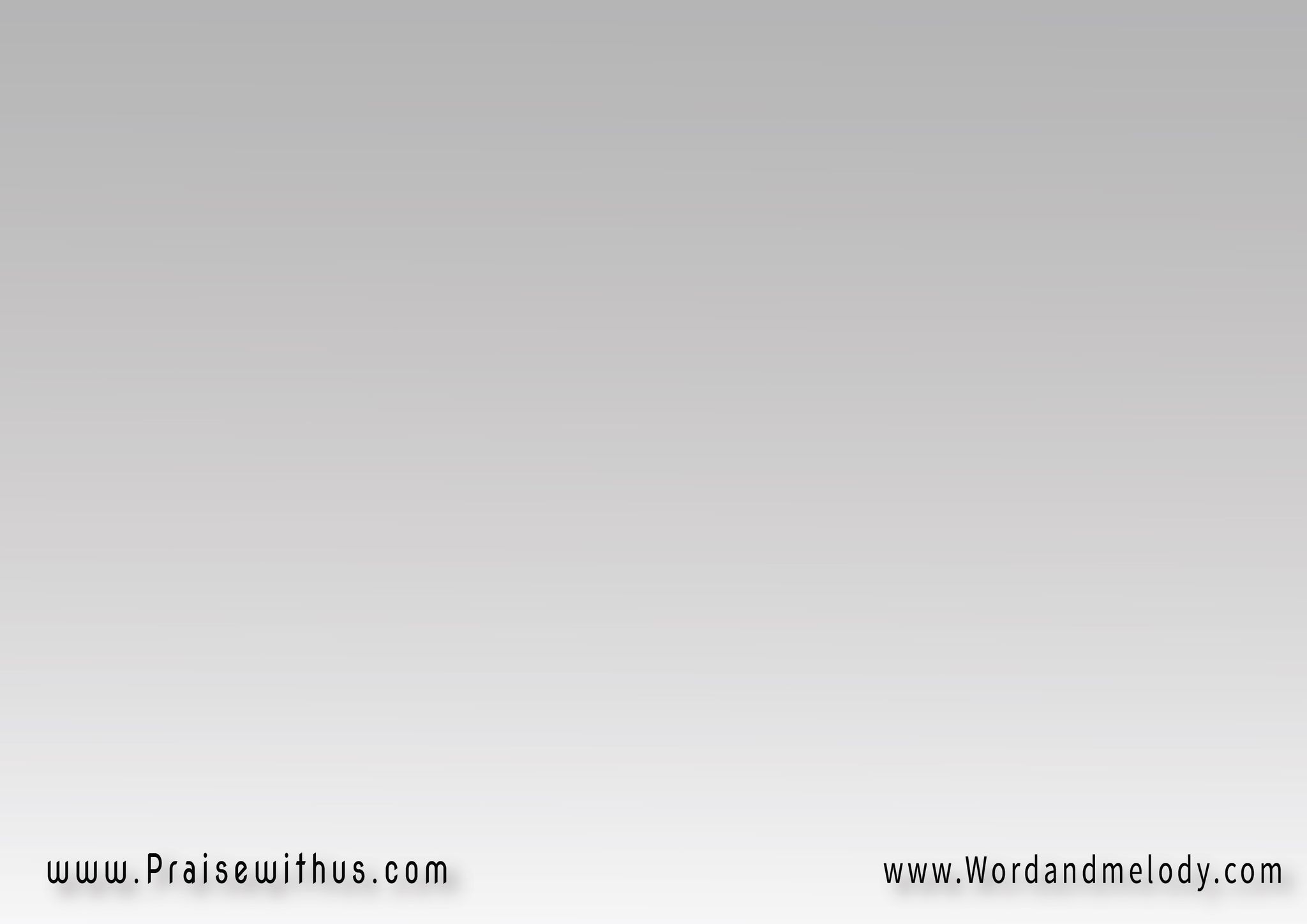 (وها الآن حياتي أحيا 
حراً من جديد
ولم لا فأبي الملك 
وفي ملكه أنا أدعى أمير!)2
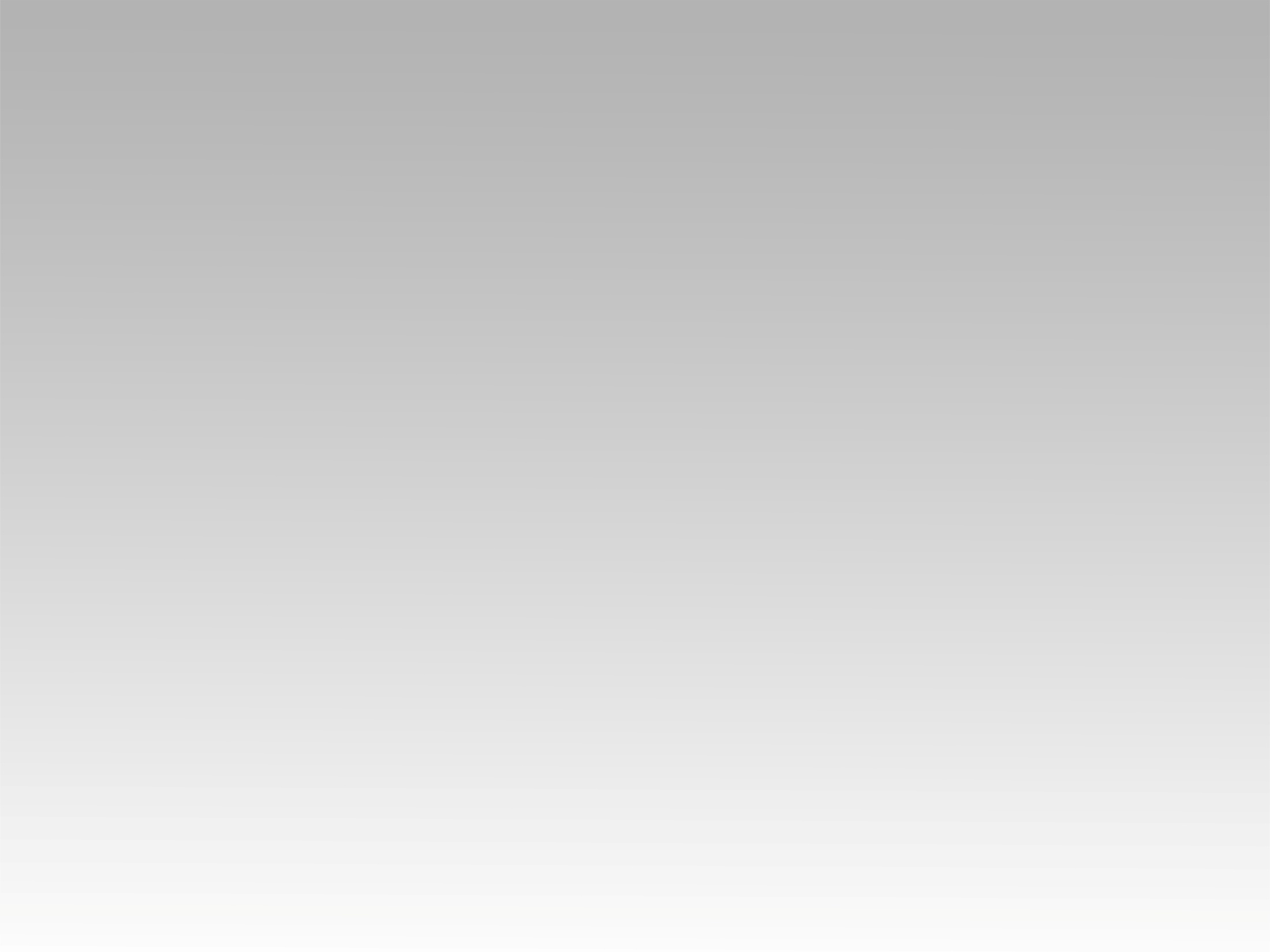 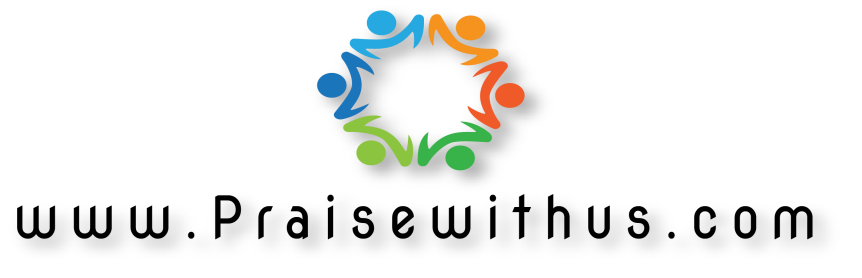